FACTORS OF PRODUCTION
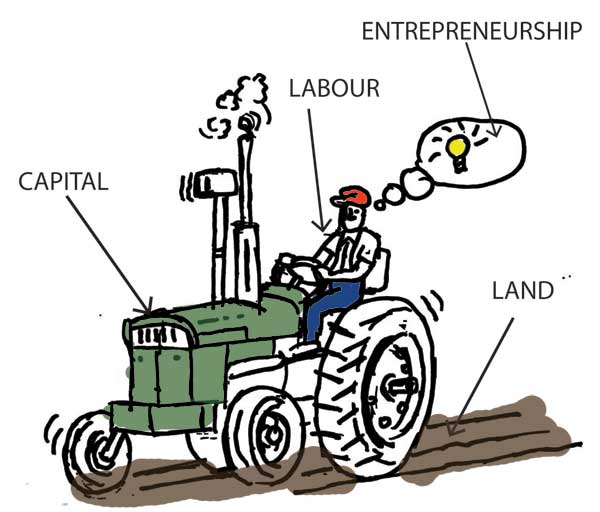 Munif Ahmad
Production
Production  function
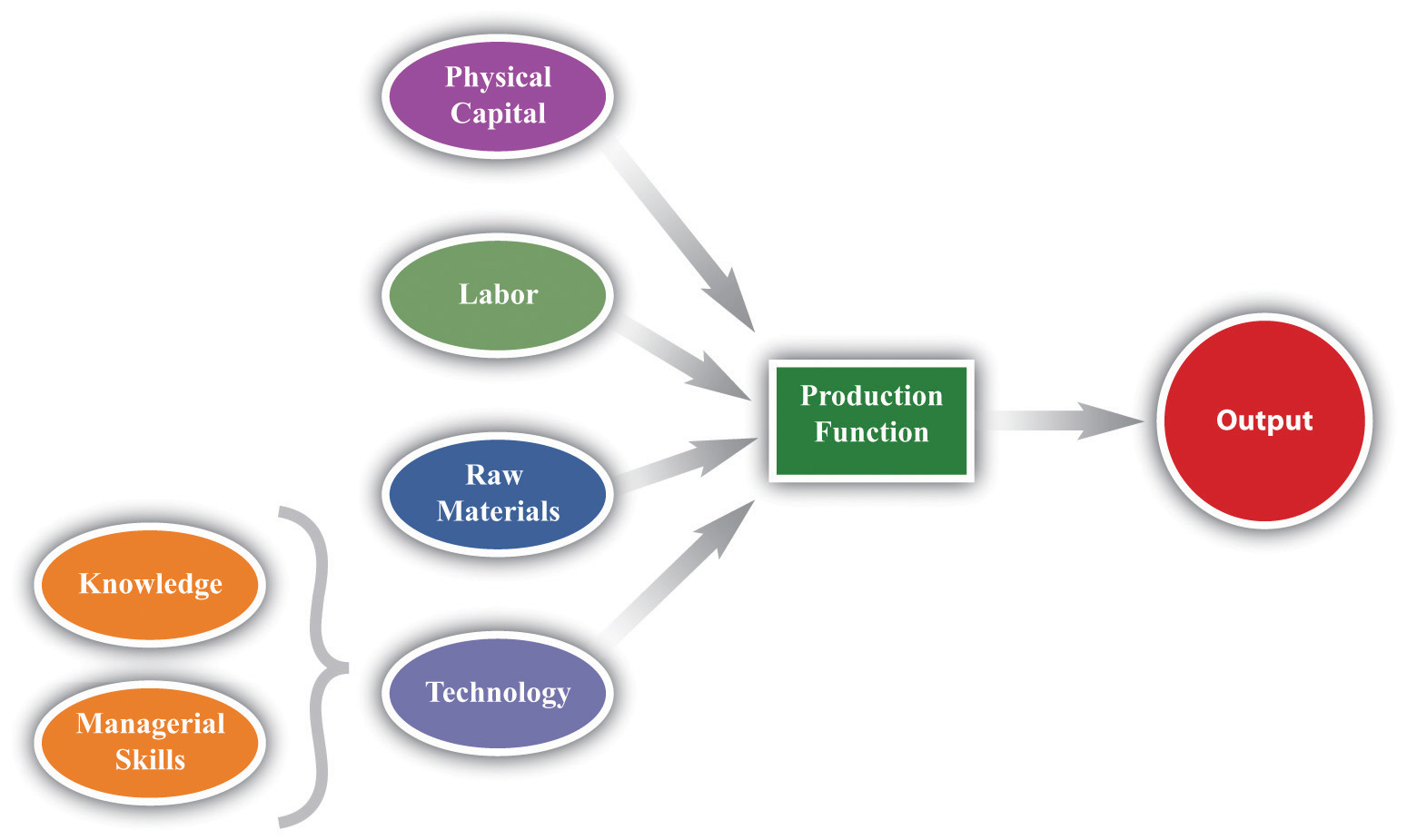 What are factors of production
In order to produce goods and services to satisfy the needs and wants of consumers  need four basic  things which are called factors of production.
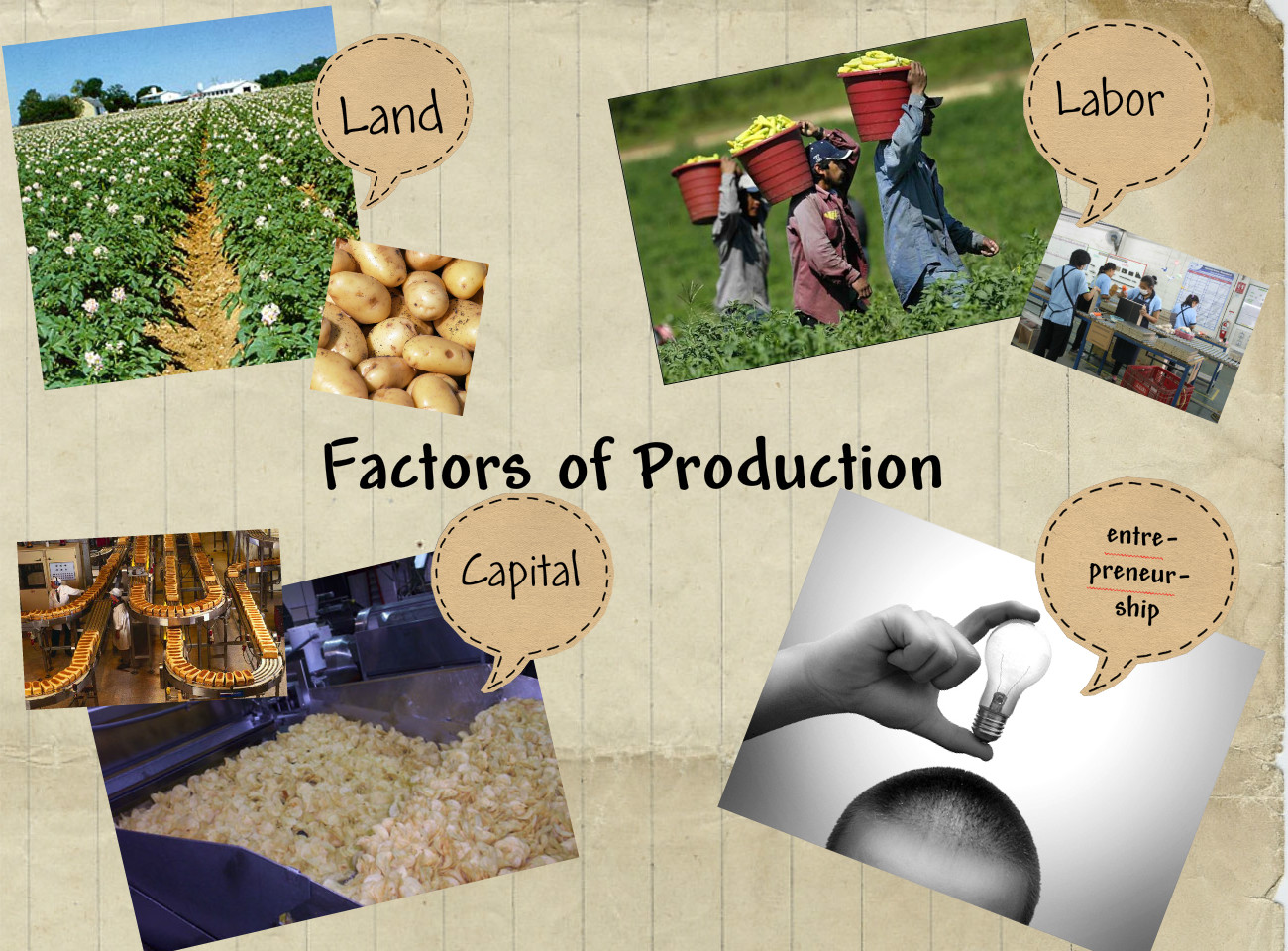 Factor of production
Meaning-
Basic factors of production
           land		
		 labour
		capital
		entrepreneurship
LAND
“The materials and the forces which nature gives free for man’s aid, in land and water and in air, light and heat”
Labour
In economics labour is defined as – “ economic activity of men with HEAD and HAND”.






S0 – “ any exertion of mind or body undergone partly or wholly with a view to some goods other than the pleasure derived directly from the work is called labour”.
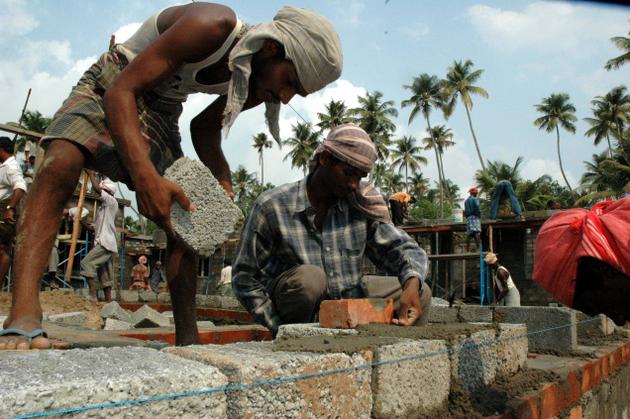 Capital
Capital is that part of wealth which is used for production

“Capital consists of all kinds of wealth, other than free gifts of nature, which yield income.” Therefore, every type of wealth other than land which helps in further production of income is called capital
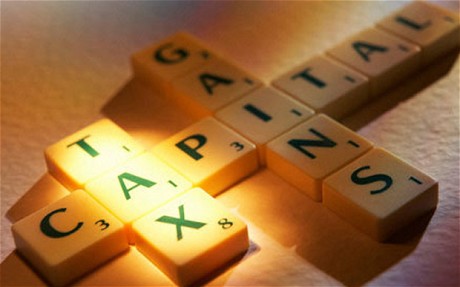 Entrepreneurship
Entrepreneurship is the process in which the entrepreneur scans the environment, grabs the business opportunity, allocates various resources and raw materials that includes land, labour, capital and undertakes the production process.